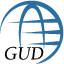 GLOBAL URBAN DEVELOPMENT
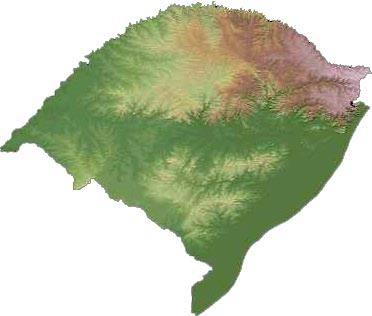 Planning for Regional Development:
Metropolitan Economic Strategy,
 Sustainable Innovation, and
 Inclusive Prosperity for 
Rio Grande do Sul
POLO NAVAL E OFFSHORE APL
FURG, Rio Grande, November 5, 2014
Dr. Marc A. Weiss
Chairman and CEO
Global Urban Development (GUD)
1
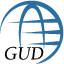 GLOBAL URBAN DEVELOPMENT
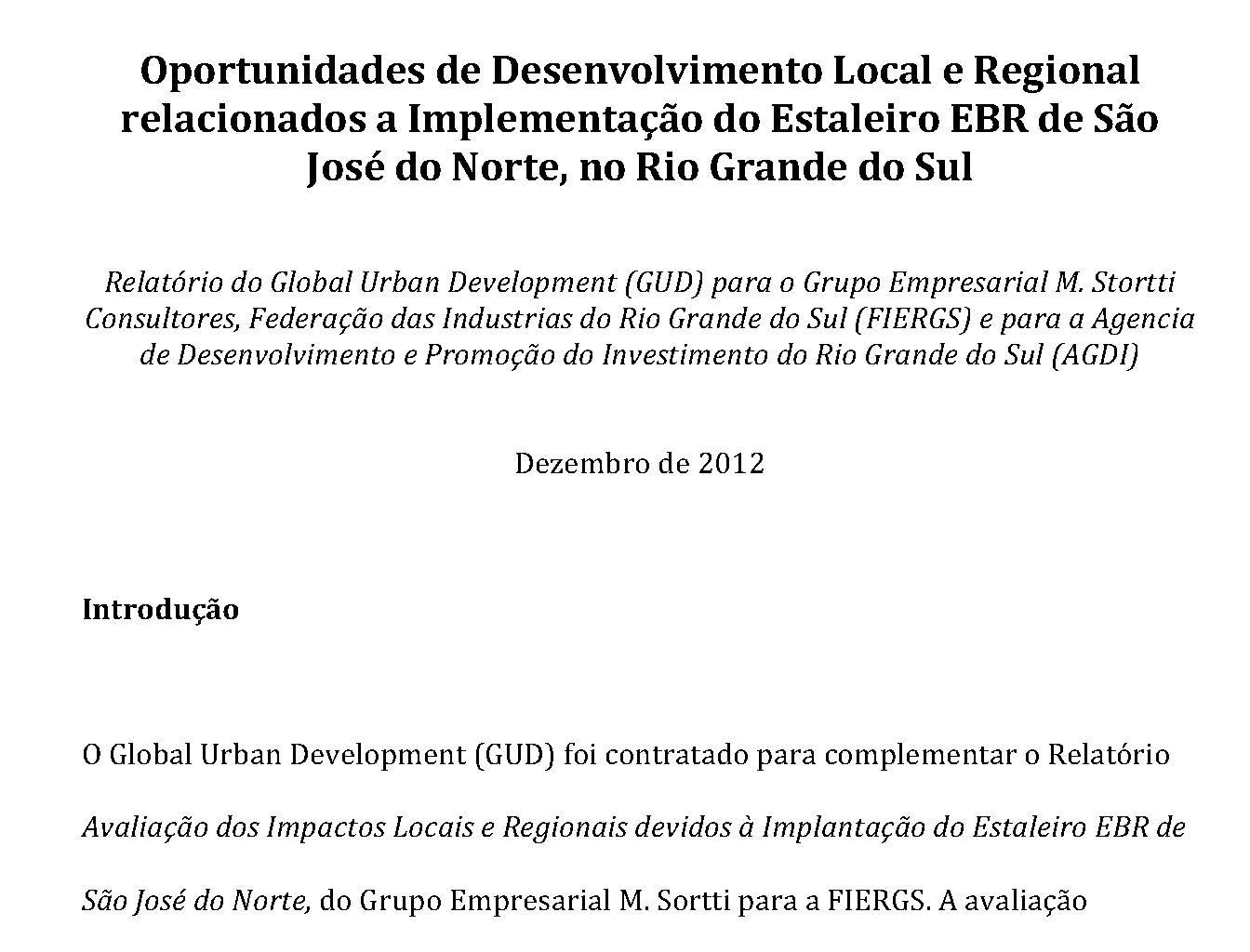 2
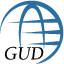 GLOBAL URBAN DEVELOPMENT
Rio Grande do Sul: 
Most Sustainable and Innovative Place in Latin America by 2030
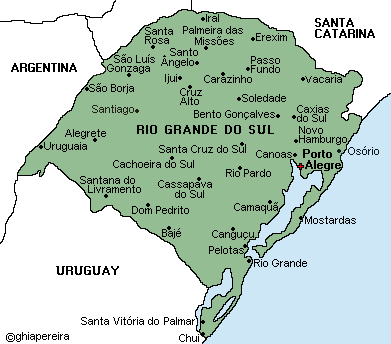 3
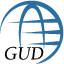 GLOBAL URBAN DEVELOPMENT
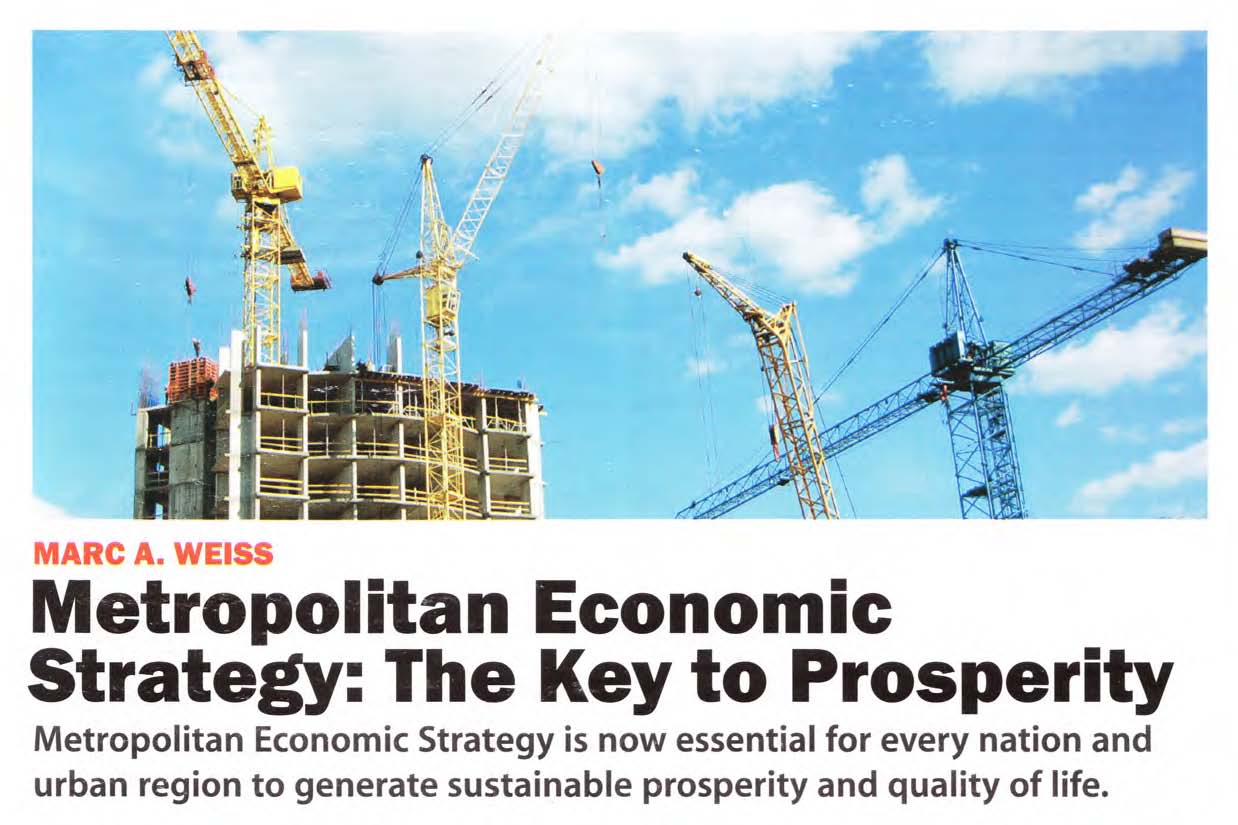 4
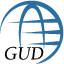 GLOBAL URBAN DEVELOPMENT
METROPOLITAN ECONOMIC STRATEGY:ADVANCING INNOVATION AND PROSPERITY
Knowledge and Information-Based
Technology and Communications-Intensive
Urban and People-Centered
Resource Efficient and Sustainable
Globally Oriented
5
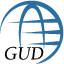 GLOBAL URBAN DEVELOPMENT
California Commission on Industrial Innovation, 1981-82
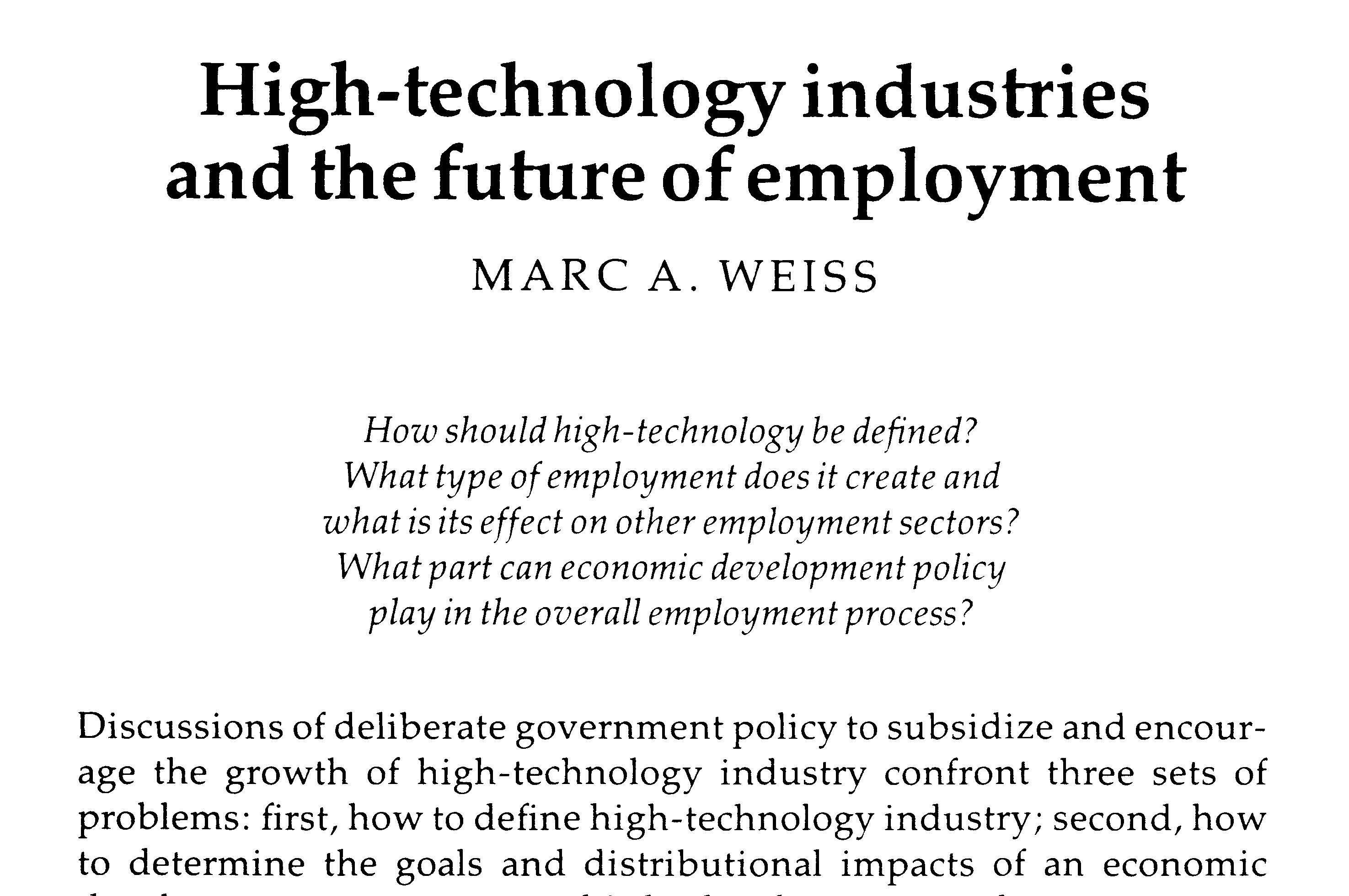 6
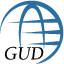 GLOBAL URBAN DEVELOPMENT
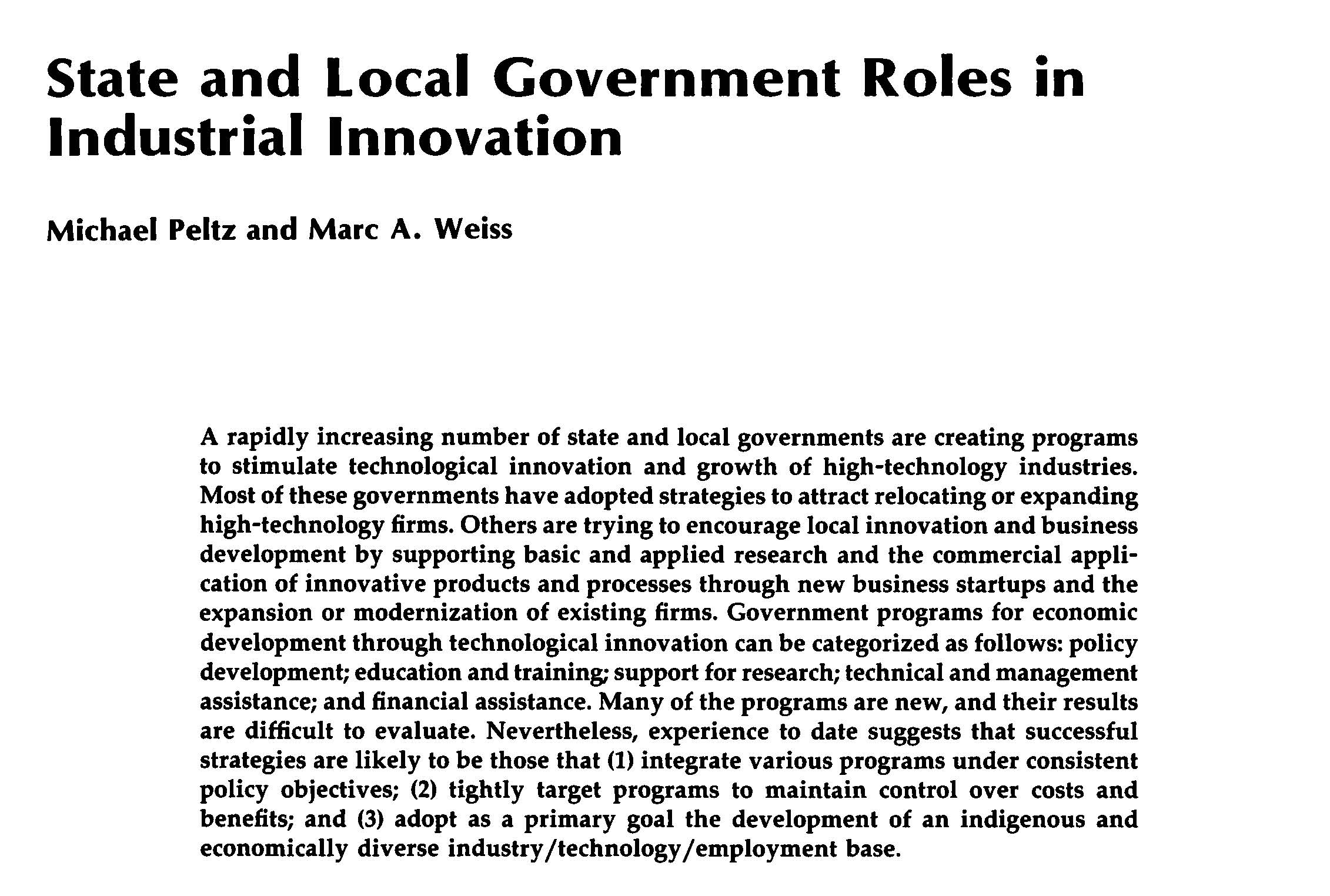 7
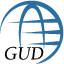 GLOBAL URBAN DEVELOPMENT
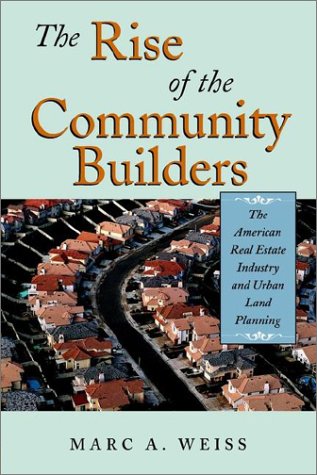 8
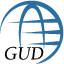 GLOBAL URBAN DEVELOPMENT
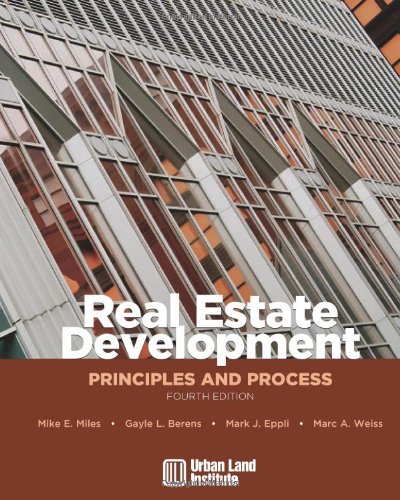 9
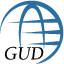 GLOBAL URBAN DEVELOPMENT
Sustainable Economic Development Strategy for Berkeley, California, 1979-83
10
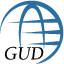 GLOBAL URBAN DEVELOPMENT
From the California Commission on Industrial Innovation to Sustainable Innovation and Clean Technology
11
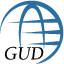 GLOBAL URBAN DEVELOPMENT
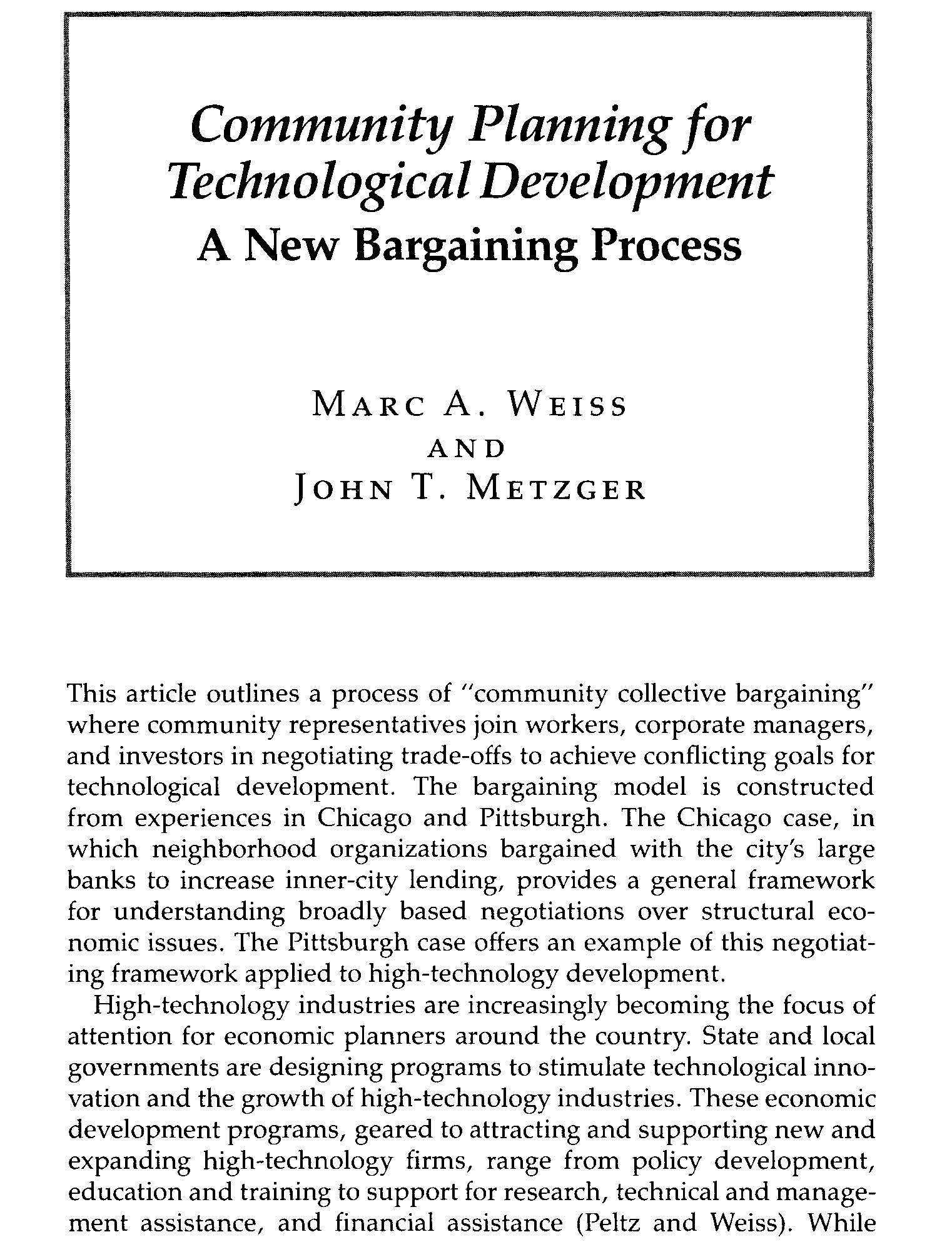 12
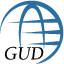 GLOBAL URBAN DEVELOPMENT
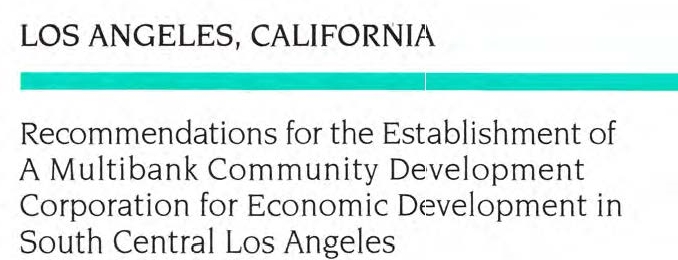 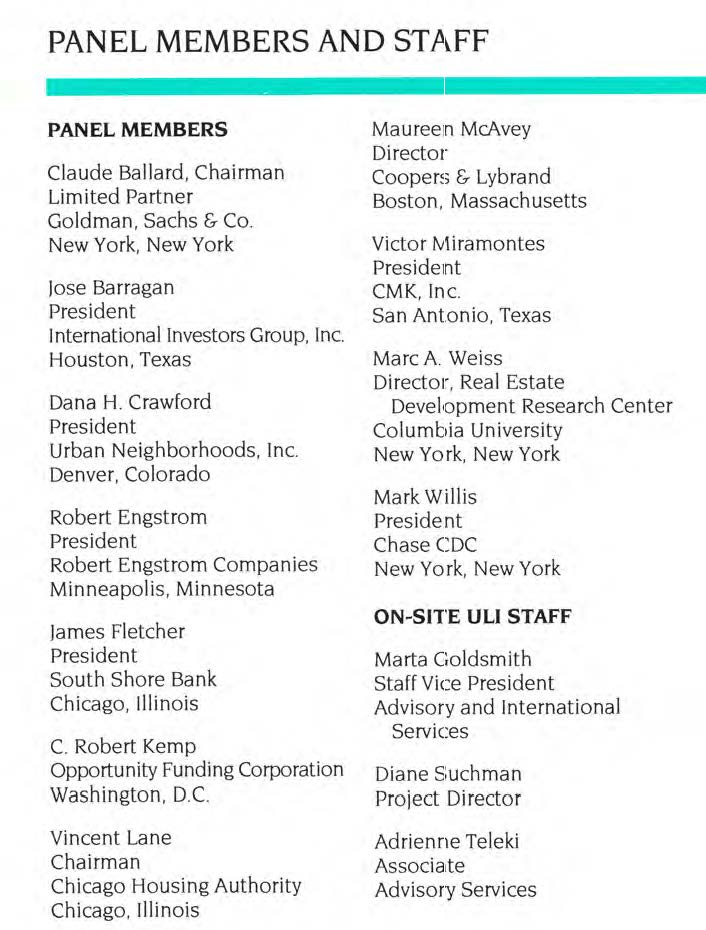 13
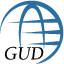 GLOBAL URBAN DEVELOPMENT
1992 Clinton Presidential Campaign
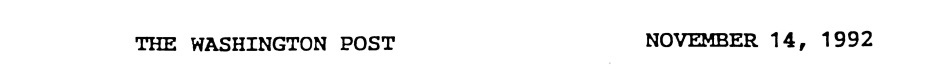 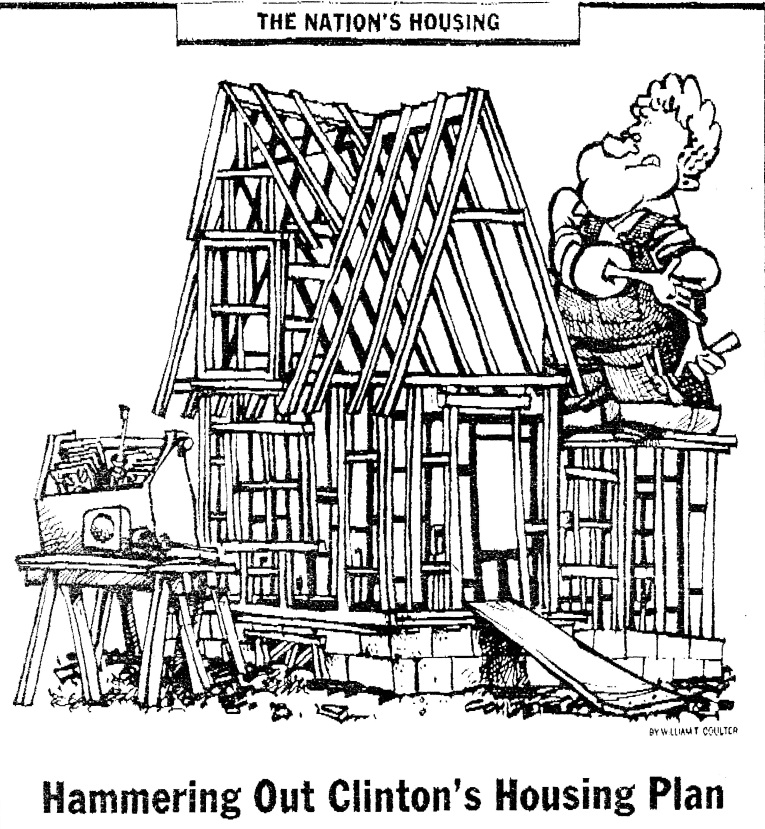 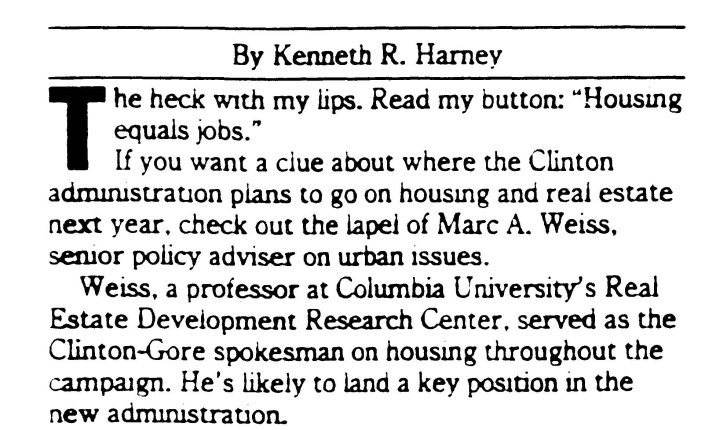 14
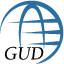 GLOBAL URBAN DEVELOPMENT
President’s Council on Sustainable Development
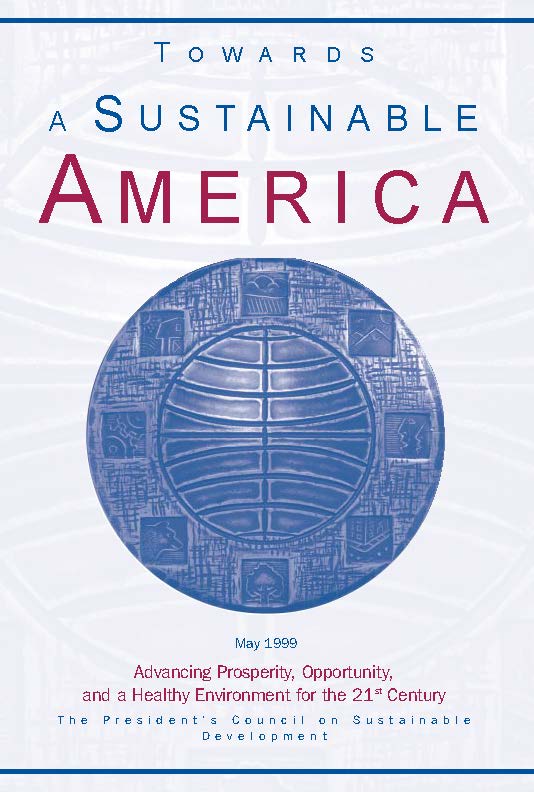 15
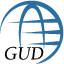 GLOBAL URBAN DEVELOPMENT
Clinton Administration Metropolitan Economic Strategy National Policy Initiative
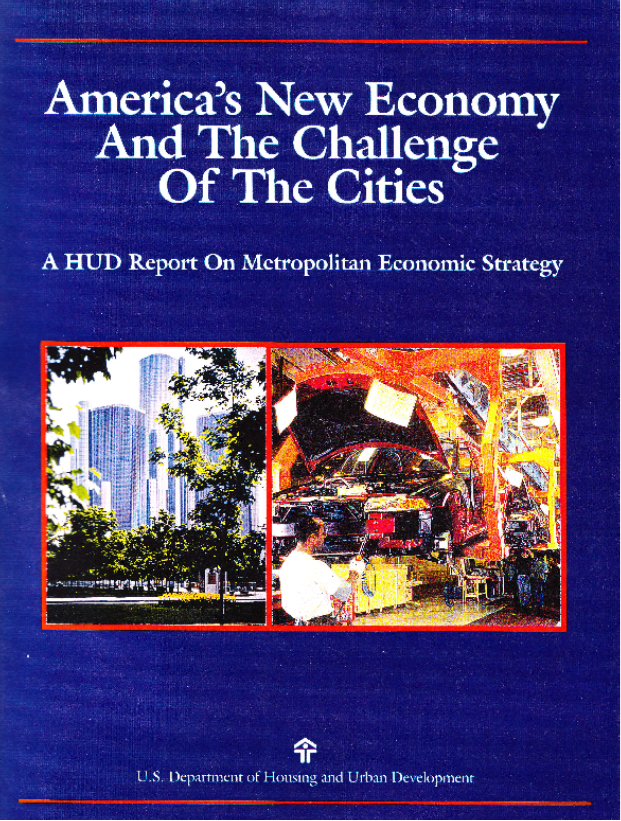 16
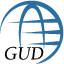 GLOBAL URBAN DEVELOPMENT
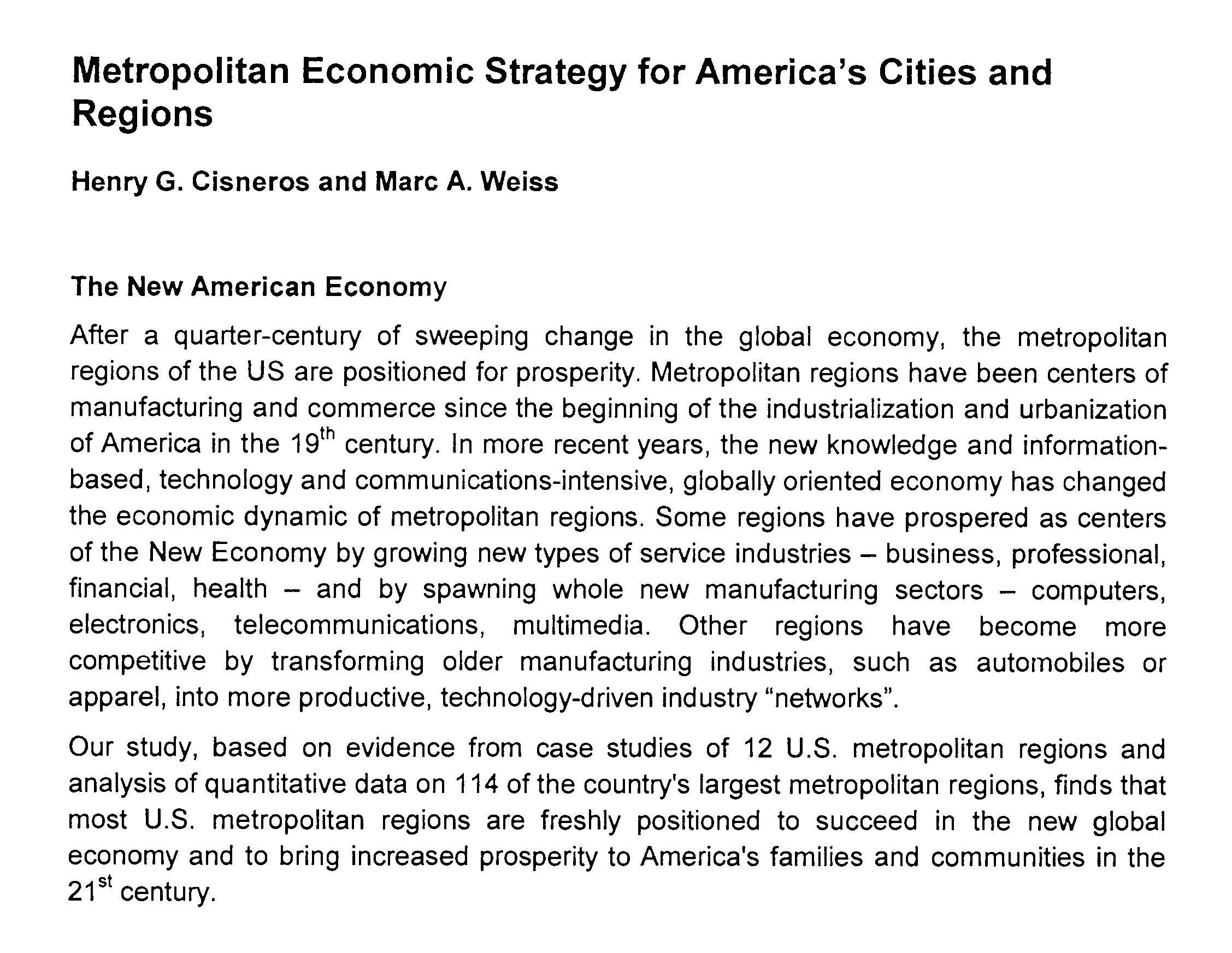 17
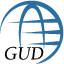 GLOBAL URBAN DEVELOPMENT
Clinton Administration Metropolitan Economic Strategy National Policy Initiative
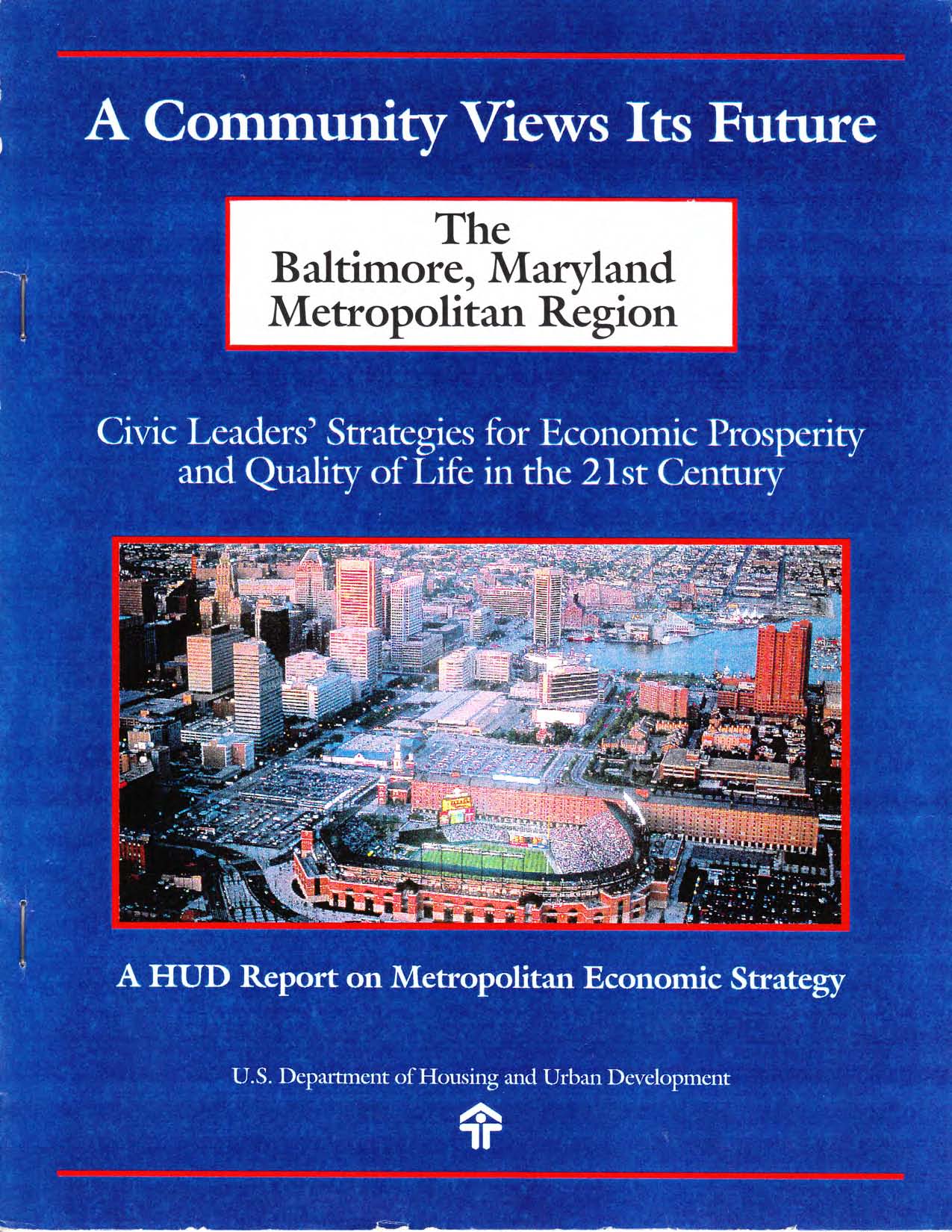 18
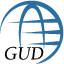 GLOBAL URBAN DEVELOPMENT
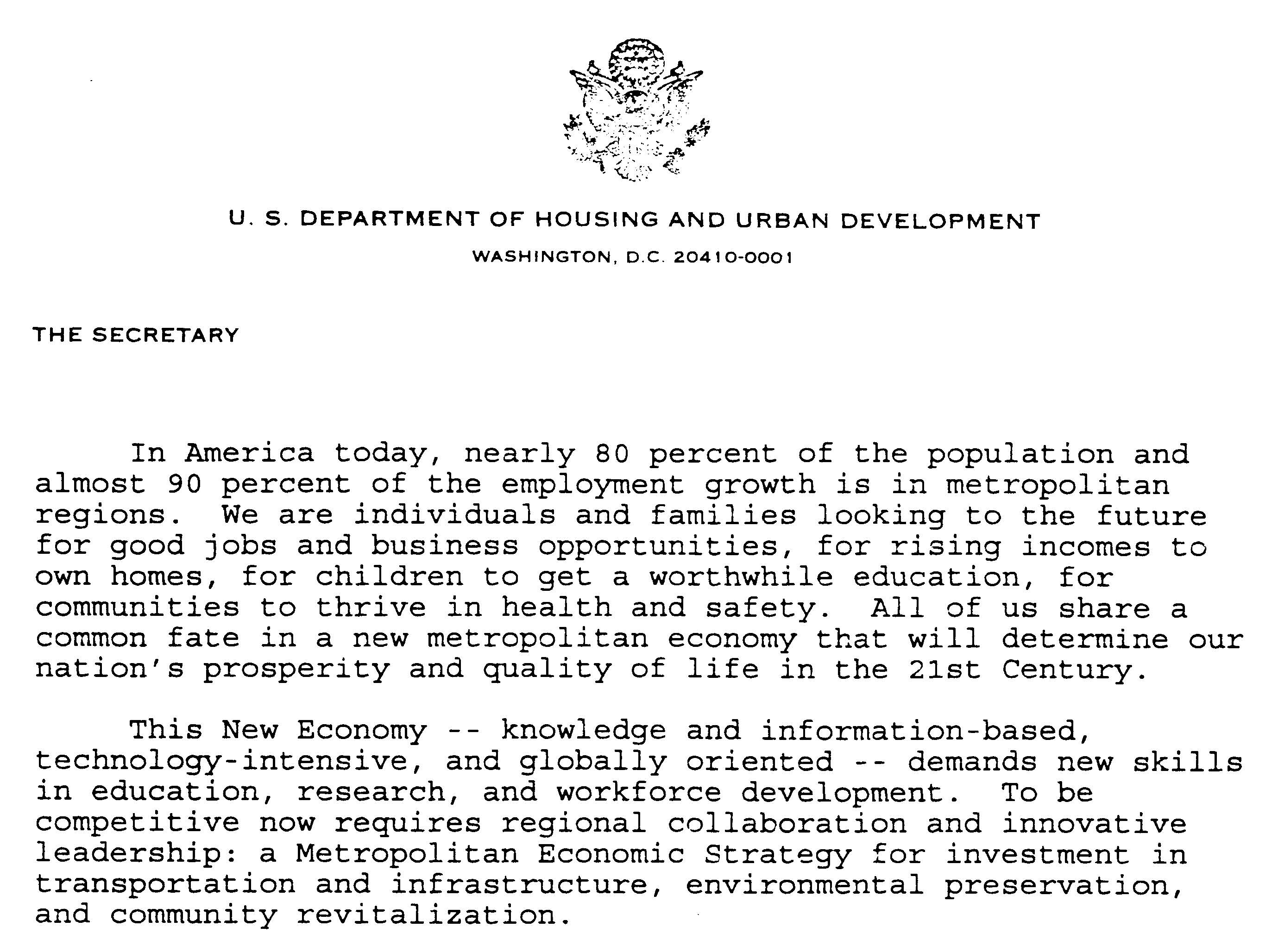 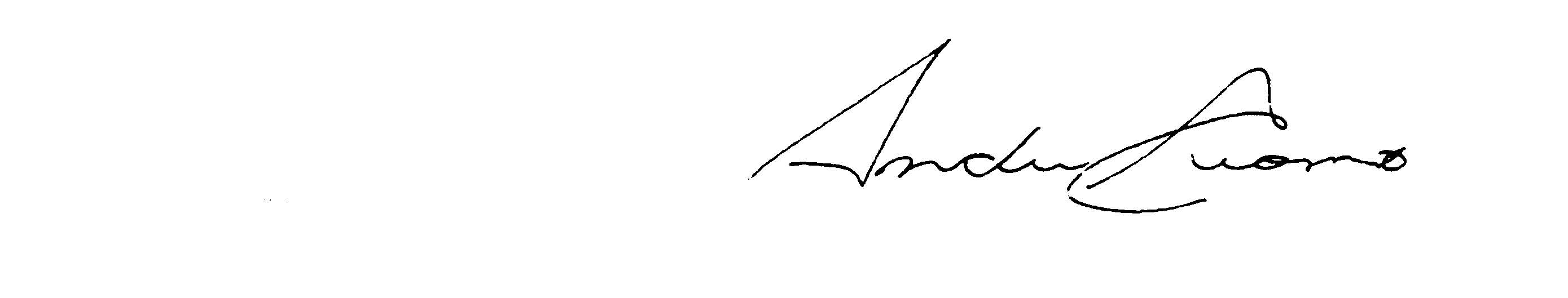 19
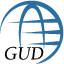 GLOBAL URBAN DEVELOPMENT
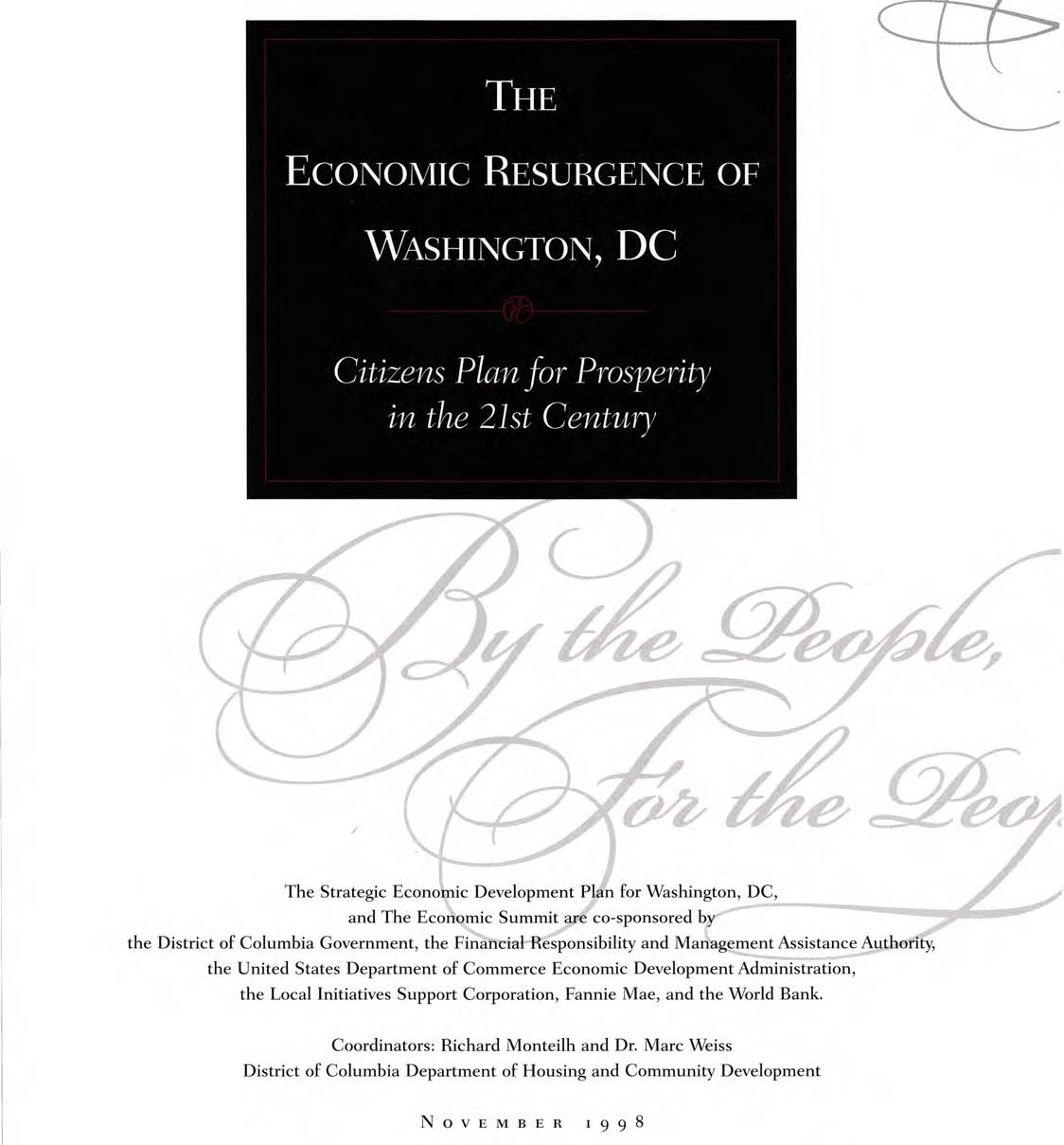 20
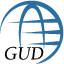 GLOBAL URBAN DEVELOPMENT
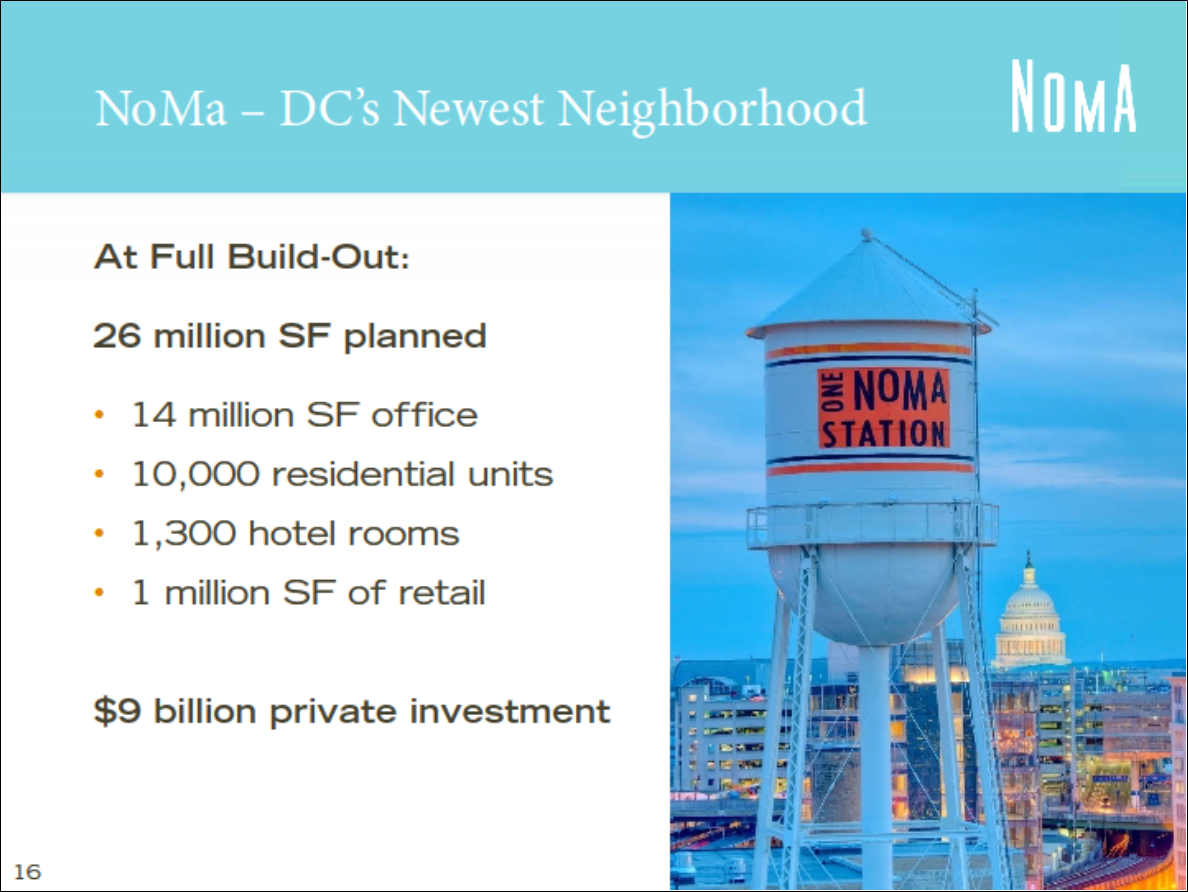 21
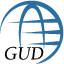 GLOBAL URBAN DEVELOPMENT
22
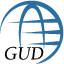 GLOBAL URBAN DEVELOPMENT
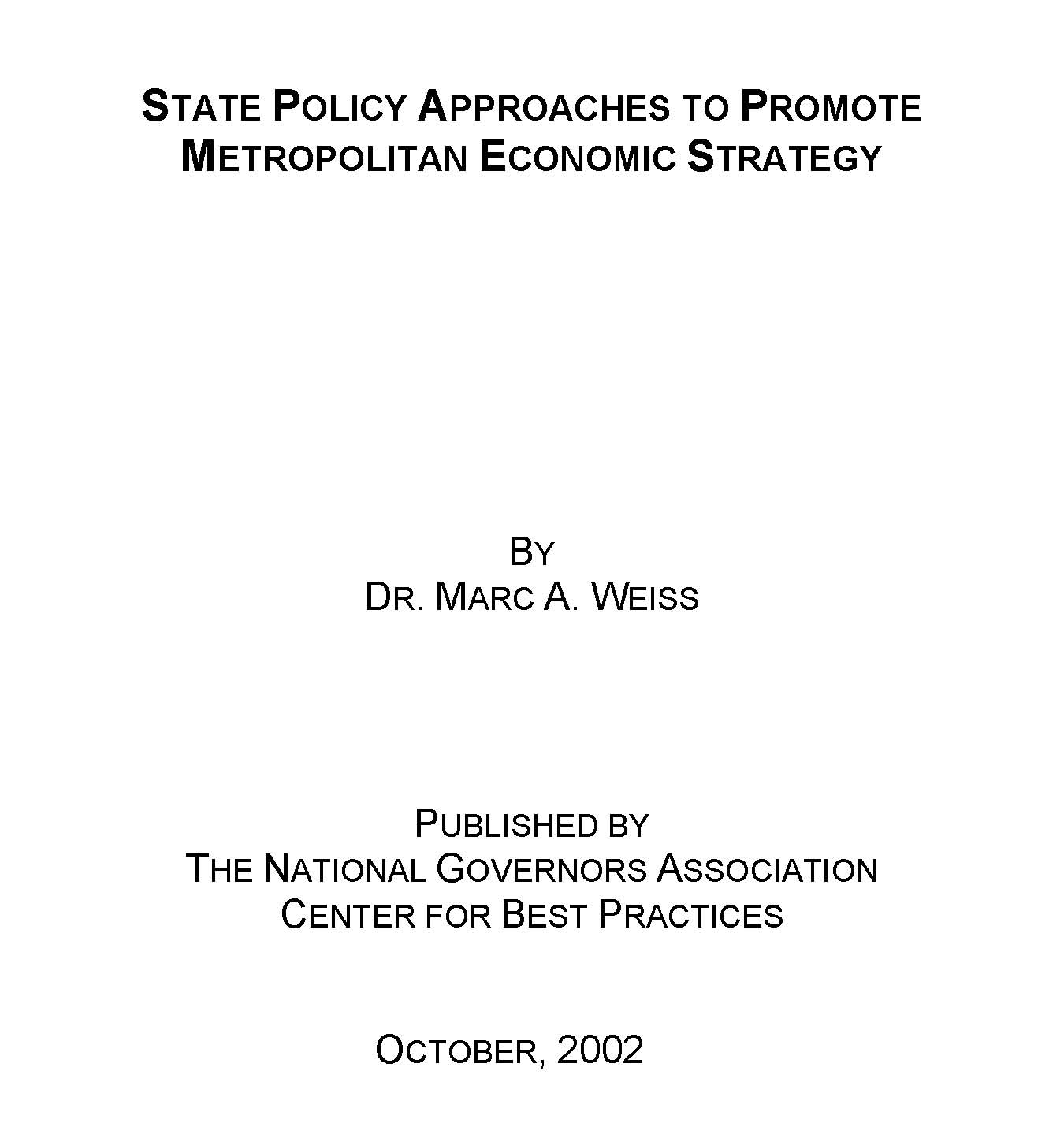 23
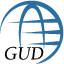 GLOBAL URBAN DEVELOPMENT
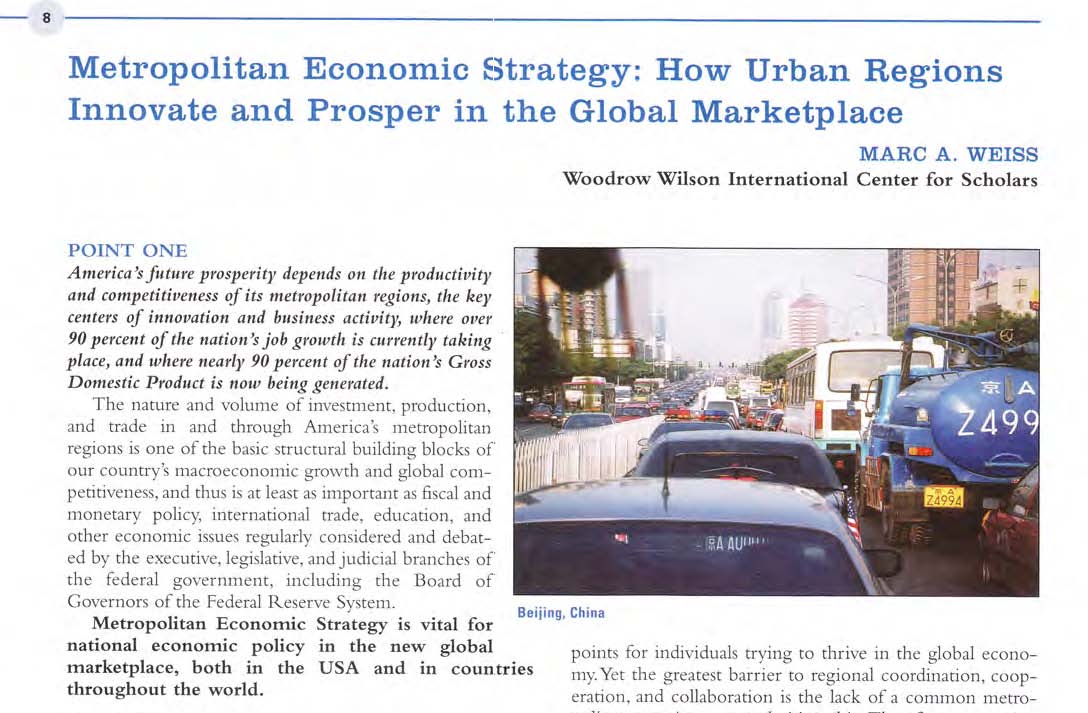 24
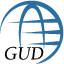 GLOBAL URBAN DEVELOPMENT
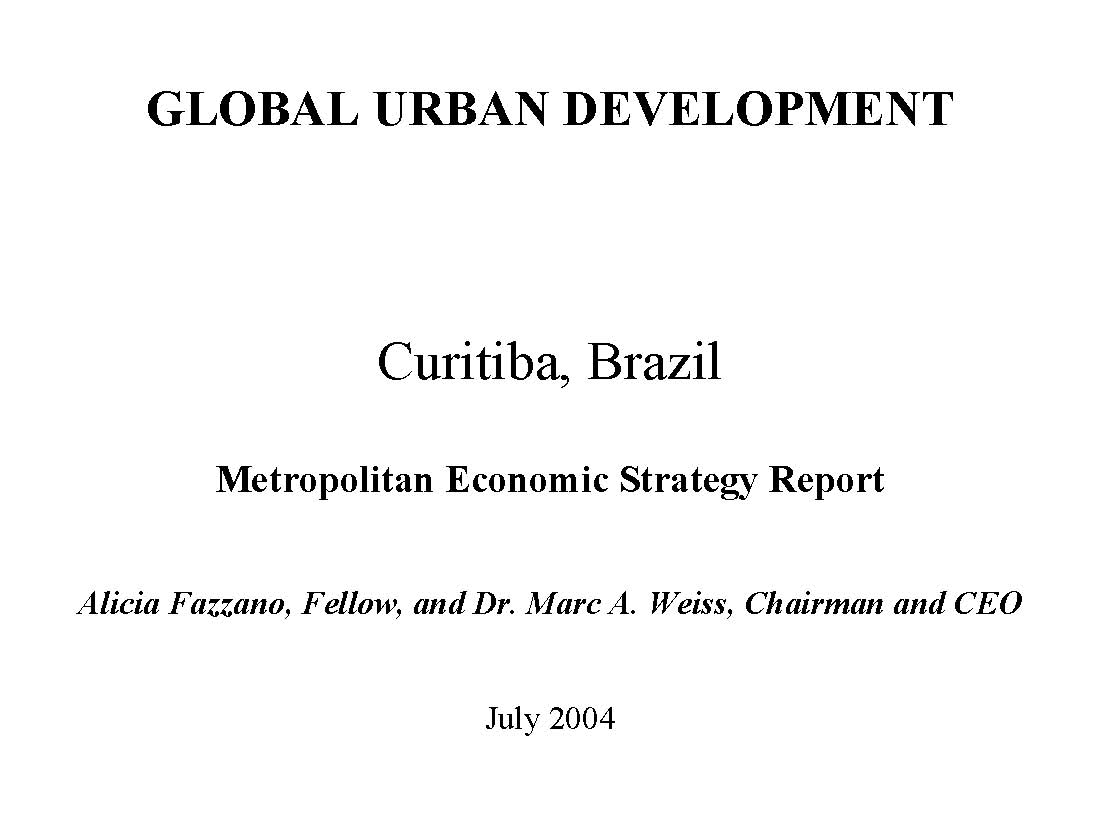 25
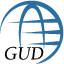 GLOBAL URBAN DEVELOPMENT
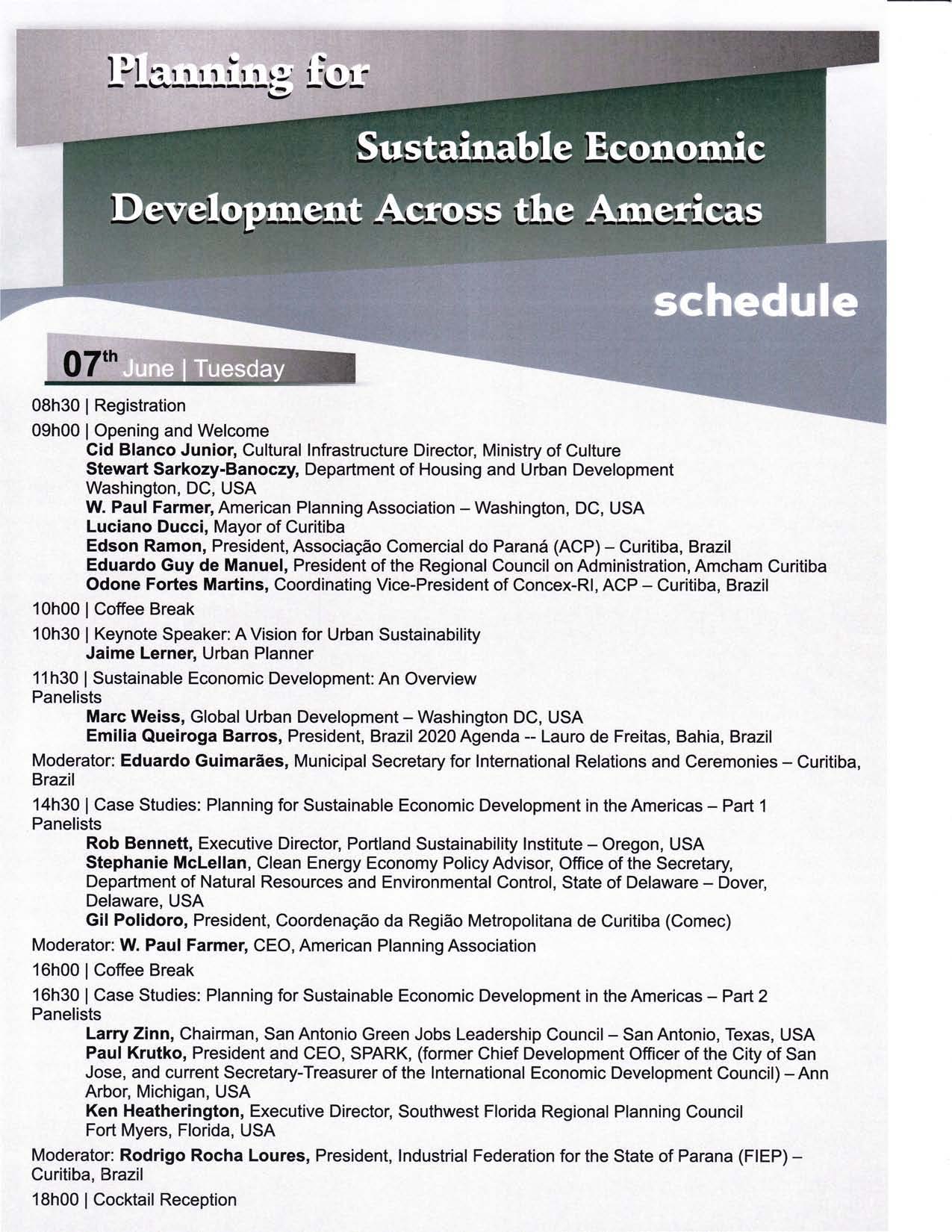 26
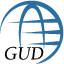 GLOBAL URBAN DEVELOPMENT
ENERGY AND CLIMATE PARTNERSHIP OF THE AMERICAS
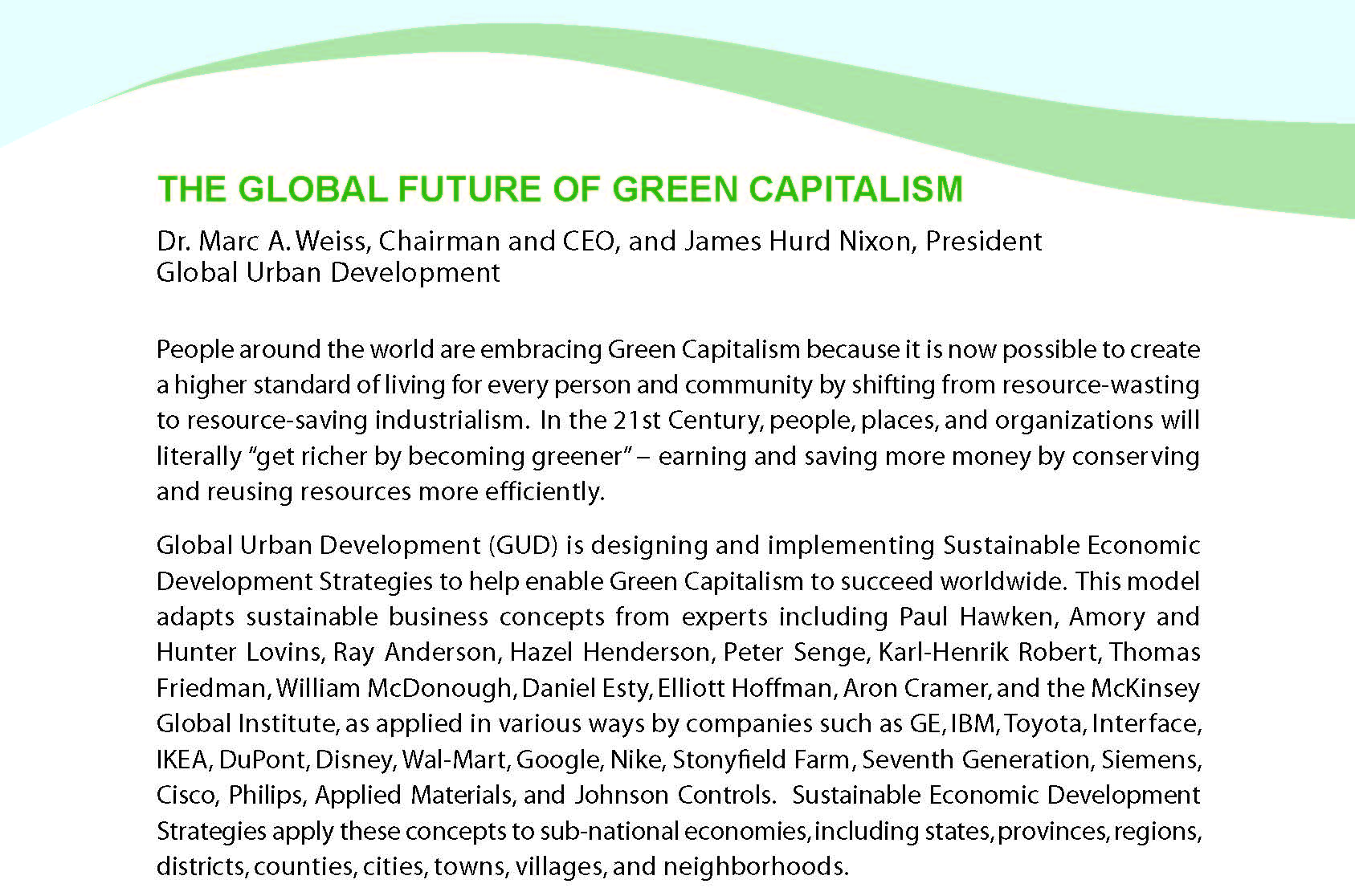 27
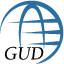 GLOBAL URBAN DEVELOPMENT
28
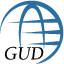 GLOBAL URBAN DEVELOPMENT
Why Urban Areas are More Economically Productive
They combine SPECIALIZATION and  DIVERSITY:

the critical mass of skills and resources;
the necessary population density and concentration of market incomes; 
the range of specialized knowledge and institutions; 
the wide diversity of vitally needed facilities and services; 
and the fully developed physical and human infrastructure that are prerequisites for new ideas, products and production methods, technological and organizational innovations, and dynamic economic growth and investment.
29
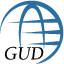 GLOBAL URBAN DEVELOPMENT
Investing in Fundamental Assets and  Building Dynamic Industry Networks
A good economic strategy consists of two key elements: 
 building from strength — investing in the fundamental assets and activities that make people more productive and places more valuable; 
 generating dynamism — promoting modern, globally competitive industry networks that accelerate the pace of innovation and growth.
30
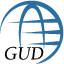 GLOBAL URBAN DEVELOPMENT
PEOPLE are the most vital economic asset in the world
INVESTING IN FUNDAMENTAL ECONOMIC ASSETS:

Transportation
Infrastructure
Education
Workforce Development
Research
Technology
Markets
Capital
Health
Safety
Environment and Amenities
Culture
Quality of Life
31
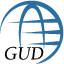 GLOBAL URBAN DEVELOPMENT
THE VALUE OF INCLUSIVE ECONOMIC DEVELOPMENT
Cape Town, South Africa: “Our Golden Thread”

“It is not a question of choosing global competitiveness or the reduction of poverty — Cape Town will achieve both or neither.  Reducing poverty will strengthen global competitiveness, and global competitiveness will permit reduction of poverty through economic growth and job creation.”
32
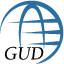 GLOBAL URBAN DEVELOPMENT
1998 WASHINGTON, DC ECONOMIC PLAN
3-PART STRATEGIC FRAMEWORK

STRATEGIC INDUSTRIES
Industry Networks
Growing Businesses and Jobs across the Private Sector

STRATEGIC POPULATIONS
Workforce Development
Attracting and Retaining Residents

STRATEGIC AREAS
Downtown
Neighborhoods
33
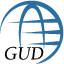 GLOBAL URBAN DEVELOPMENT
Sustainability in Business
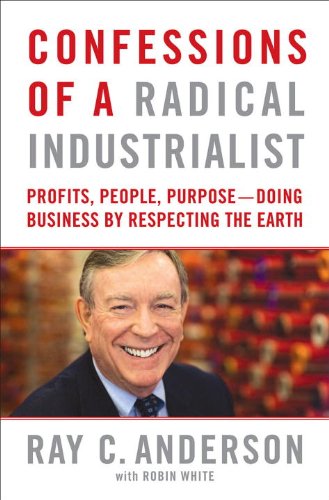 34
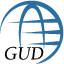 GLOBAL URBAN DEVELOPMENT
The Economic Value of Quality of Life
“Over the long term, places with strong, distinctive identities are more likely to prosper than places without them. Every place must identify its strongest, most distinctive features and develop them or run the risk of being all things to all persons and nothing special to any. […] Livability is not a middle class luxury. It is an economic imperative.”
MIT Economics Professor Robert M. Solow
Winner of the 1987 Nobel Prize in Economic Sciences
35
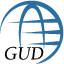 GLOBAL URBAN DEVELOPMENT
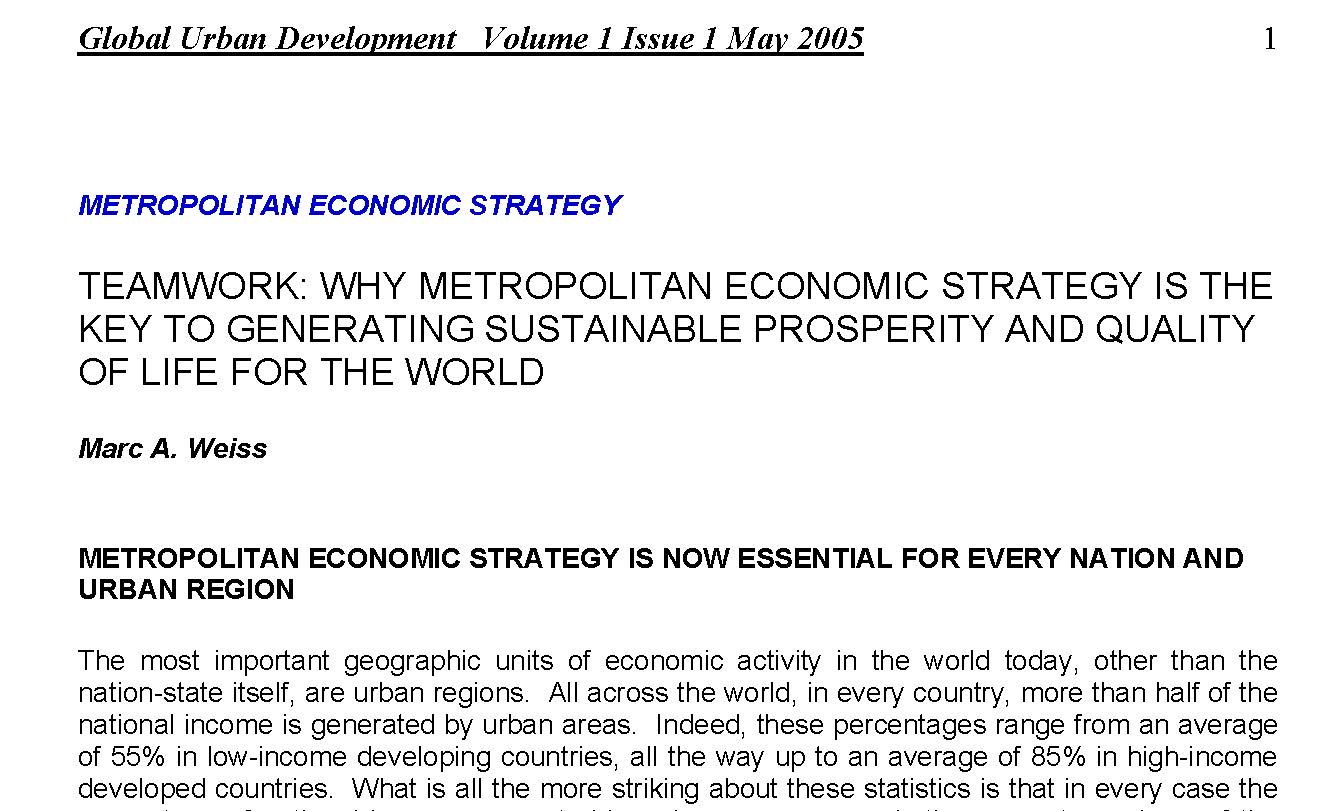 36
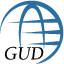 GLOBAL URBAN DEVELOPMENT
METROPOLITAN ECONOMIC STRATEGY TWO TYPES OF MOTIVATION
Crisis: Barcelona, Singapore

Opportunity: Shanghai, Austin
37
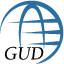 GLOBAL URBAN DEVELOPMENT
KEY LESSONS FOR ECONOMIC DEVELOPMENT
LESSON 1:   THINK AND ACT STRATEGICALLY
LESSON 2:   CREATE COMMON IDENTITY AND SENSE OF PURPOSE
LESSON 3:   INVOLVE EVERYONE
LESSON 4:   TAKE ACTION AND PRODUCE RESULTS
LESSON 5:   BUILD ON THE FUNDAMENTALS
LESSON 6:   FOCUS ON THE BIG RESOURCES
LESSON 7:   BE YOURSELF
LESSON 8:   COLLABORATE WITH AND SUPPORT THE PRIVATE SECTOR
LESSON 9:   BE COMPREHENSIVE – LINK GROWTH OF BUSINESSES, 		JOBS, AND INCOMES TO PEOPLE AND PLACES
LESSON 10:  CONNECT TO THE DYNAMICS OF THE REGIONAL ECONOMY
LESSON 11:  WORK WITH AND STRENGTHEN CIVIL SOCIETY
LESSON 12:  IMPROVE QUALITY OF LIFE – SUSTAINABILITY AND 			INCLUSIVENESS
38
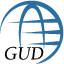 GLOBAL URBAN DEVELOPMENT
For more information, 

please visit the GUD website:
www.globalurban.org

email me at:
marcweiss@globalurban.org
39